Collage
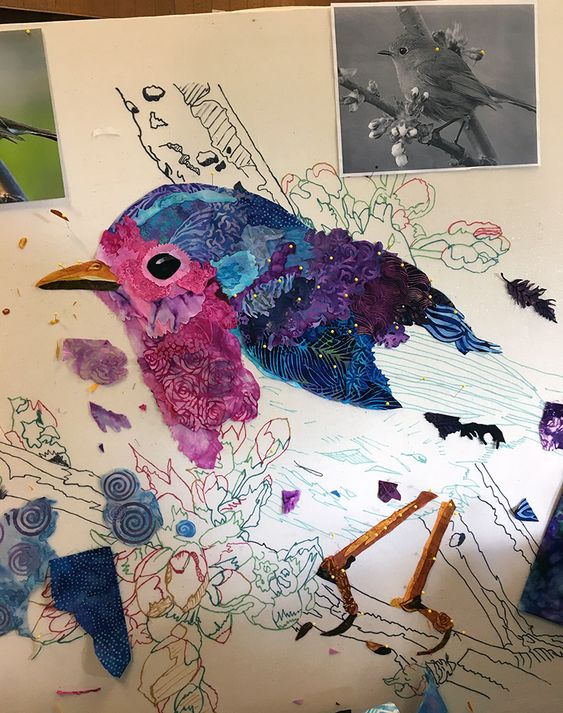 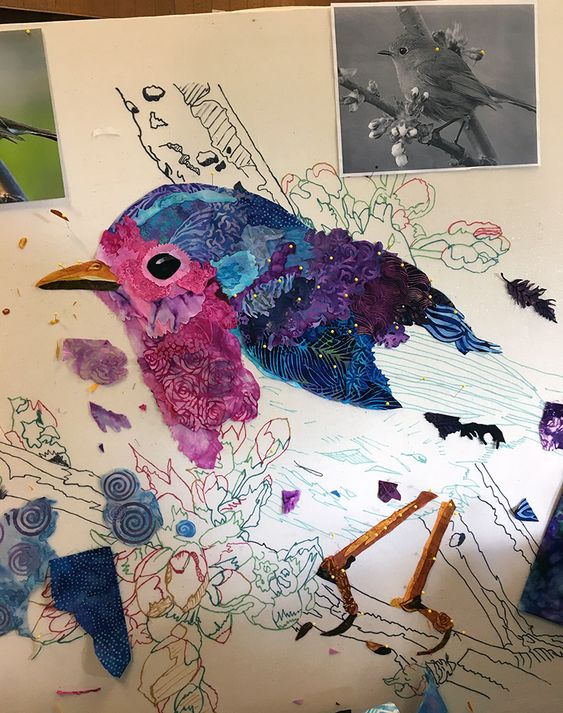 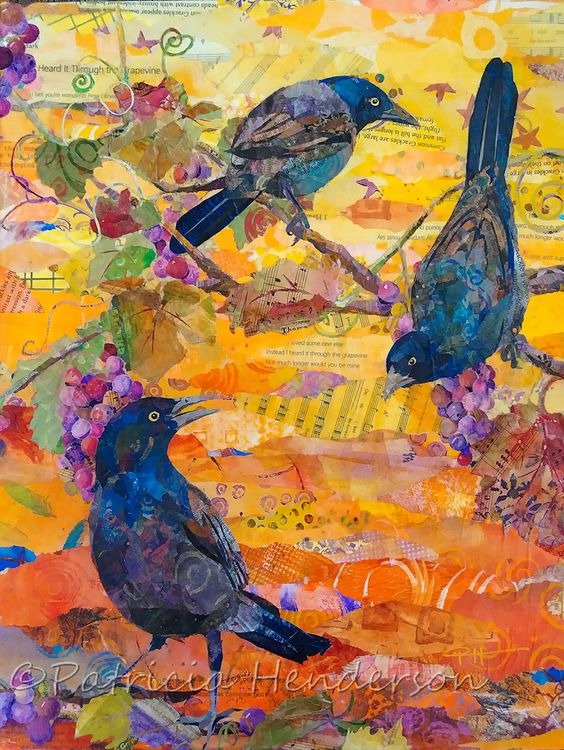 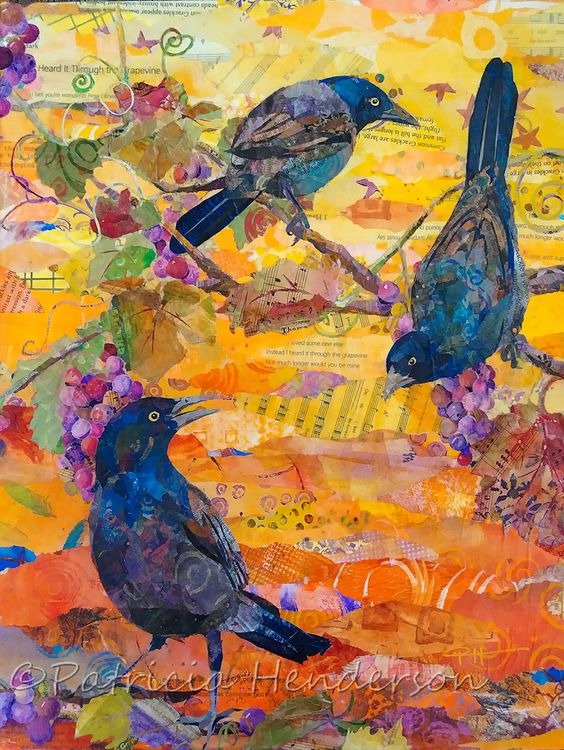 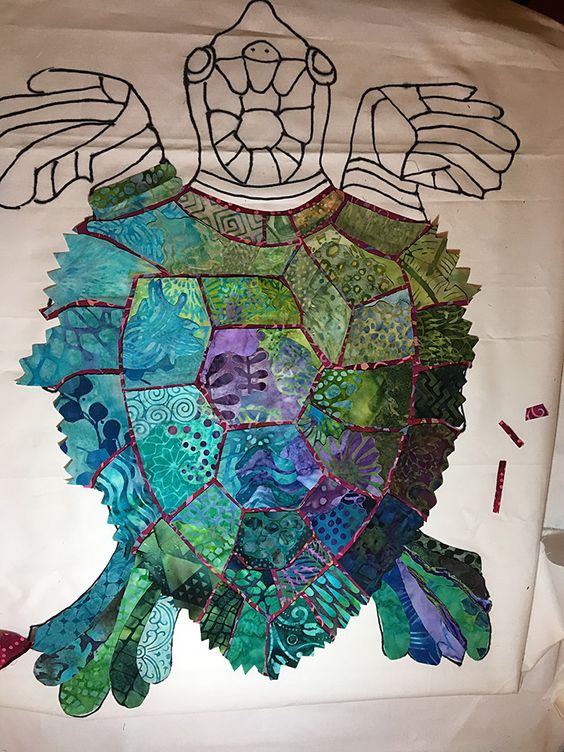 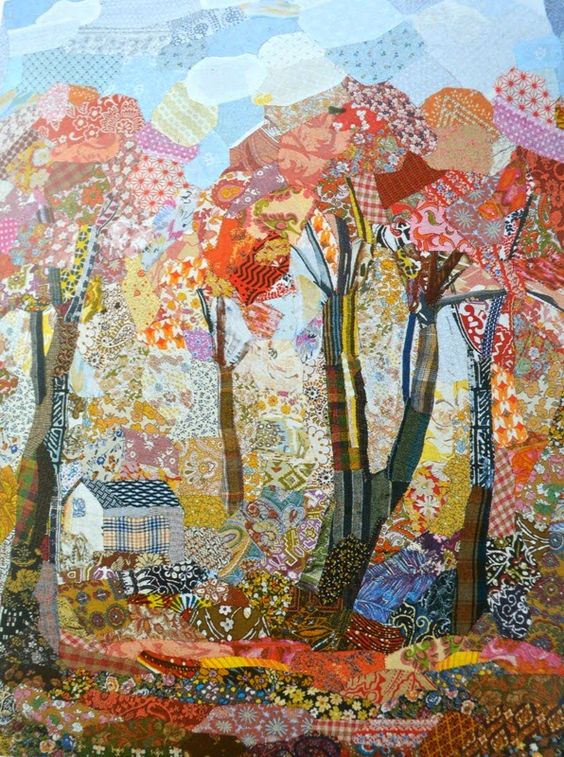 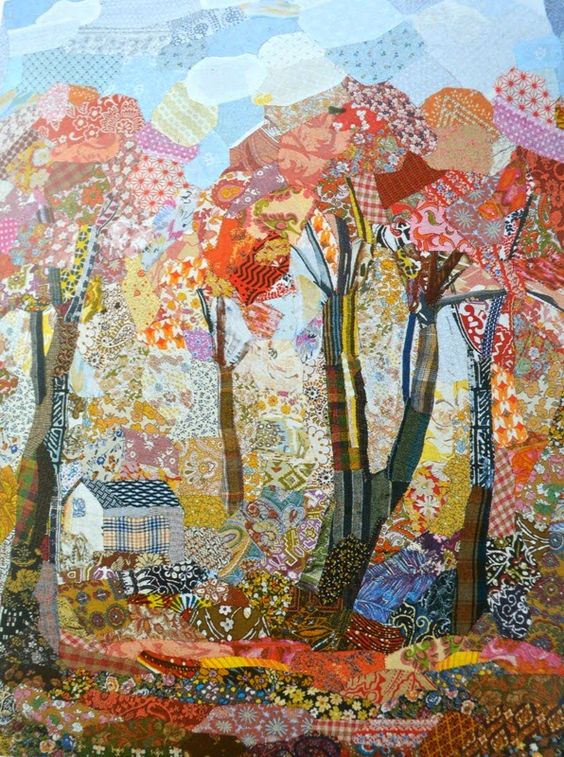 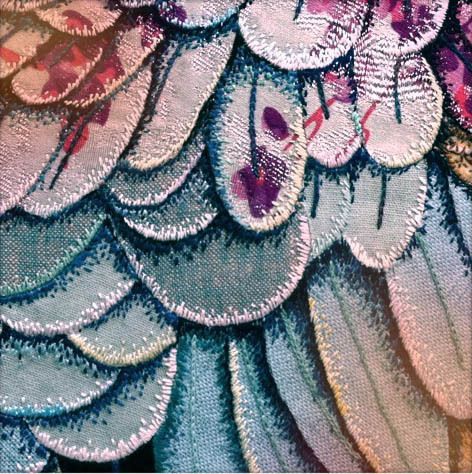 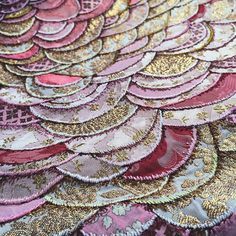 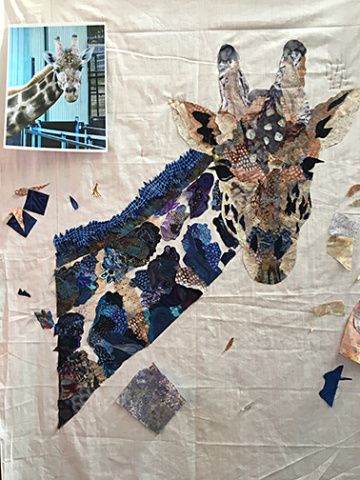 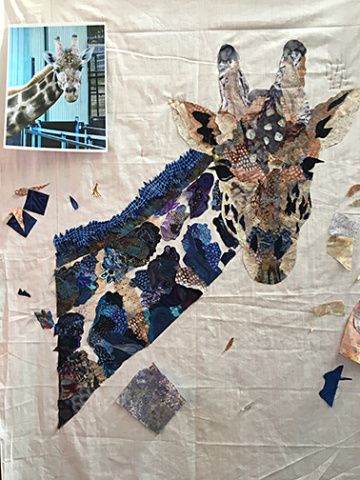 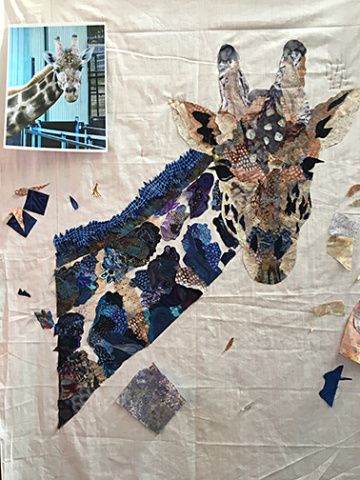 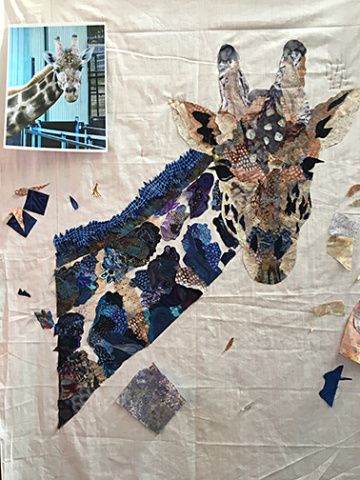